F-Group
Jakub Šimko 
Robo Móro, Robo Horváth, 
Peter Dulačka, Jožo Harinek
20.10.2012
Počet otvorených tabov
WebEventTabOperation.csv
Počet otvorení tabiek rastie lineárne
SwitchTo – ale odkiaľ?
Aktivita programátorov
IdeEventStateChange.csv
„Dôvera“ vo vlastný kód
IdeEventStateChange.csv
Najnavštevovanejšie stránky
WebEventNavigate.csv
Visual Studio 
msdn.microsoft.com
Vyhľadávanie
google.com/google.sk
sektor.sk
Najnavštevovanejšie stránky
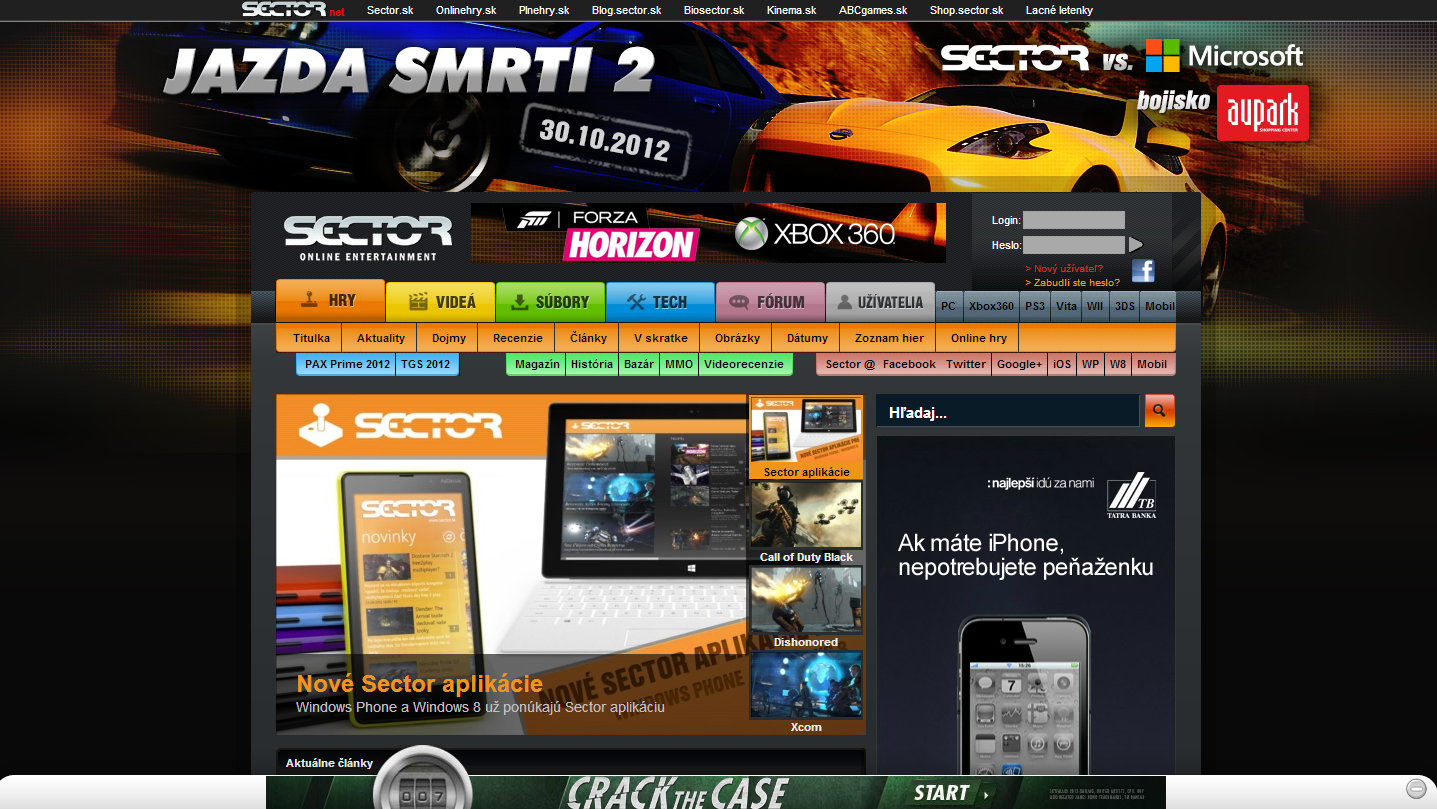 Visual Studio 
msdn.microsoft.com
Vyhľadávanie
google.com/google.sk
sektor.sk
Kam na obed?
Best One
Divoká kačka
Záhorácky závitok?
Kam na obed?
Best One
Divoká kačka
Záhorácky závitok?
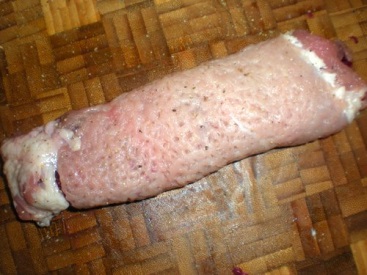 Dopyty do vyhľadávačov